Figure 2
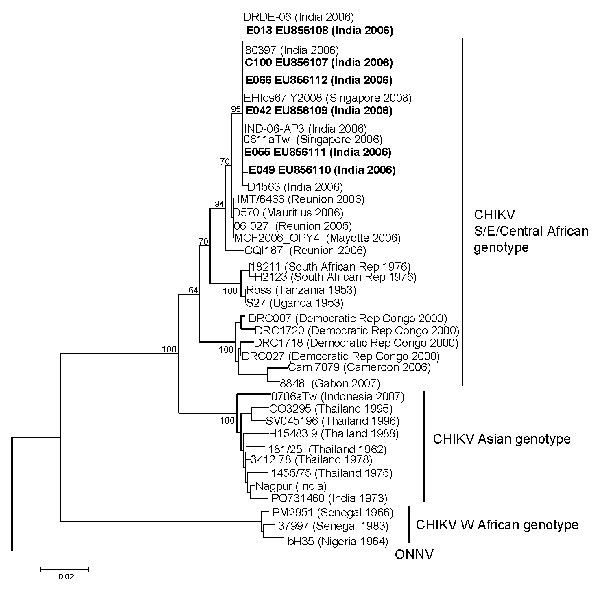 Figure 2.&nbsp;Phylogenetic analysis of chikungunya virus (CHIKV) sequences on the basis of partial E1 gene sequence (position 10620–11148 of the prototype CHIKV S27 genomic sequence). Sequences obtained in this study are in boldface. The analysis was performed using MEGA version 4 software (8), by using the neighbor-joining (p-distance) method. The length of the tree branches indicates the percentage of divergence; the percentage of successful bootstrap replicates is specified at the nodes (1,000 replicates). ONNV (o’nyong-nyong virus) prototype sequence was included to root the tree. Scale bar indicates number of nucleotide substitutions per site.
Lewthwaite P, Vasanthapuram R, Osborne JC, Begum A, Plank JL, Shankar MV, et al. Chikungunya Virus and Central Nervous System Infections in Children, India. Emerg Infect Dis. 2009;15(2):329-331. https://doi.org/10.3201/eid1502.080902